KAJ  RASTEIN  NA  VRTU
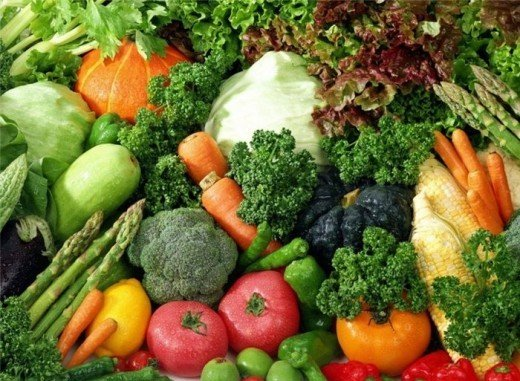 ZELENJAVNI  VRT
Manjša  površina, razdeljena na gredice.
Pridelki so VRTNINE.
Pridelamo  manjše  količine zelenjave
    / za domačo uporabo /.
Delo opravimo ročno z vrtnim orodjem.
DELO  NA  VRTU  OPRAVIMO   ROČNO
GRABLJE
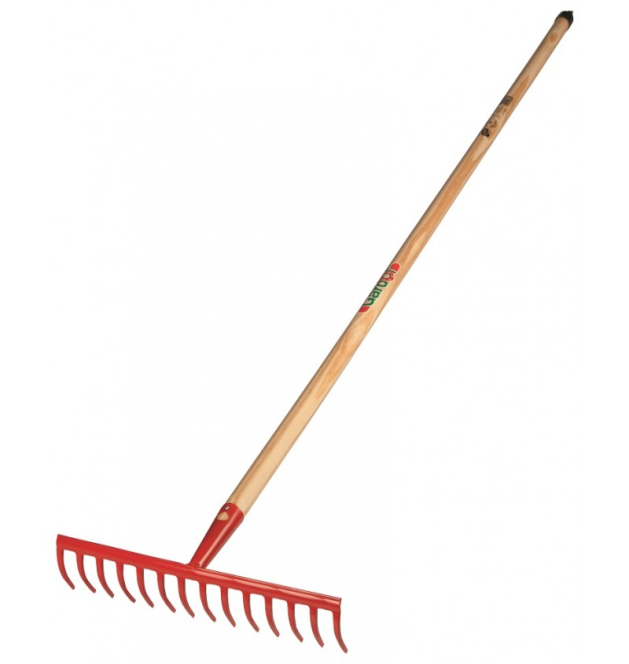 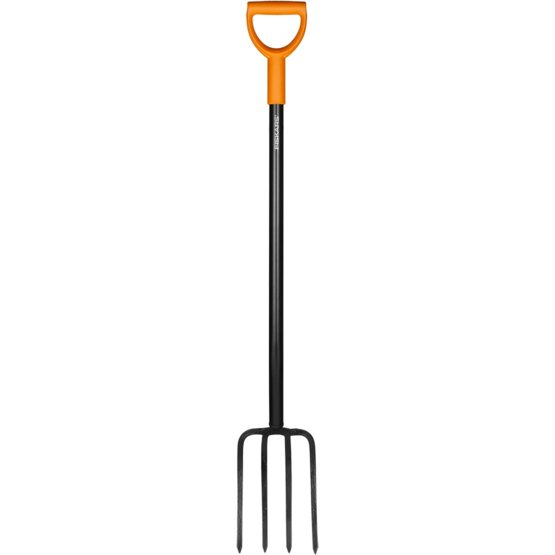 MOTIKA
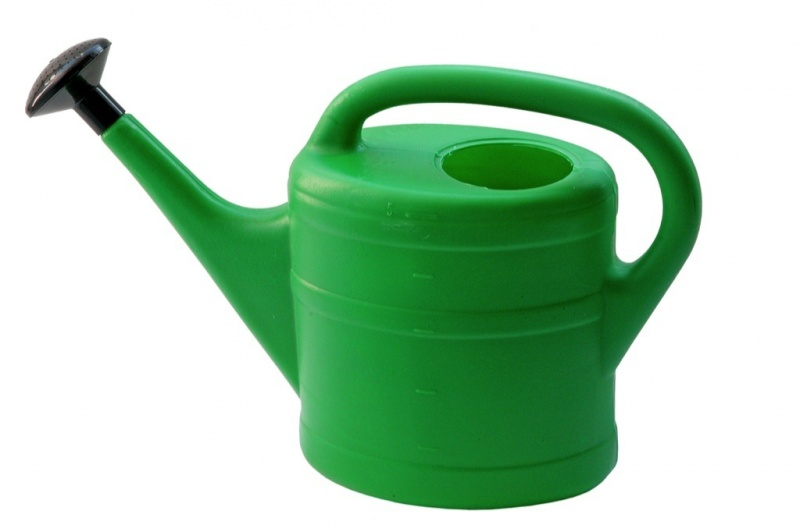 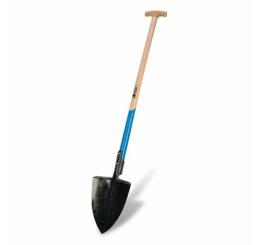 VILE
LOPATA
ZALIVALKA
VRTNINE =  ZELENJAVA
ZELENA  SOLATA
VRTNINE =  ZELENJAVA
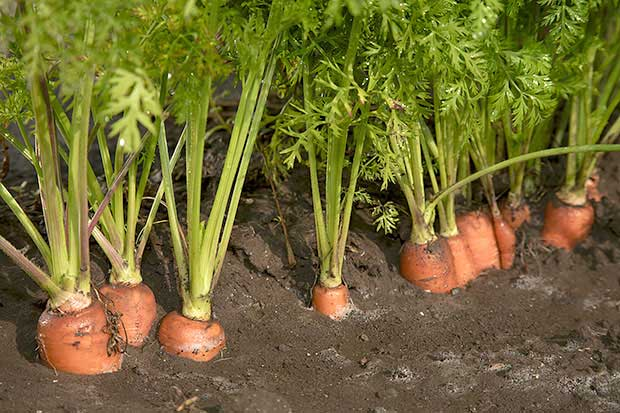 KORENJE
VRTNINE =  ZELENJAVA
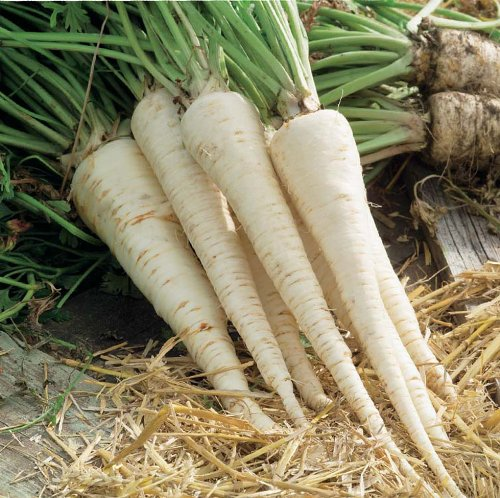 PETERŠILJ
VRTNINE =  ZELENJAVA
PARADIŽNIK
VRTNINE =  ZELENJAVA
PAPRIKA
VRTNINE =  ZELENJAVA
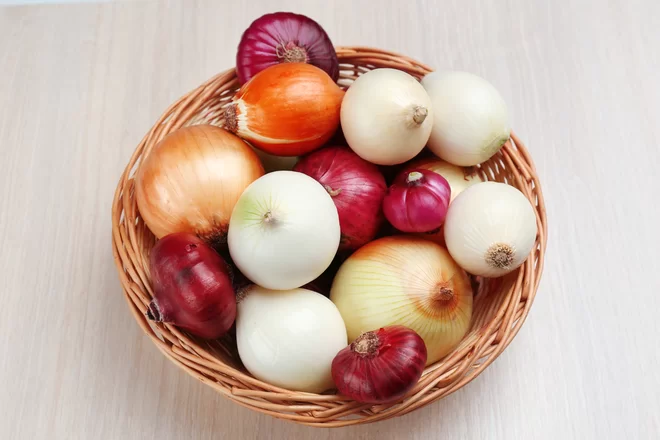 ČEBULA
VRTNINE =  ZELENJAVA
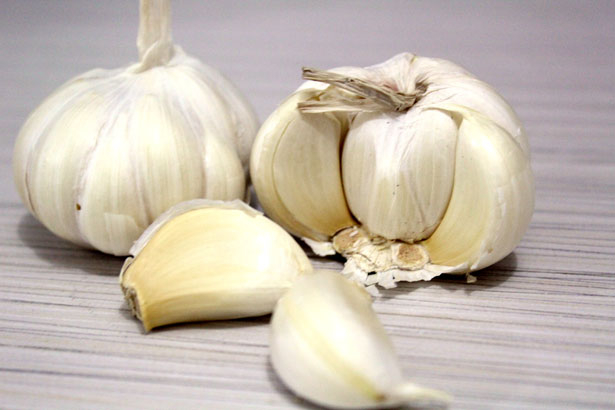 ČESEN
VRTNINE =  SADJE
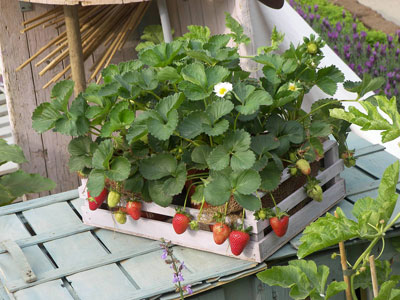 VRTNE  JAGODE